Diccionario Juvenil
Por Ana María Bello, Valentina Ortega y Laura Hernández
Palabras
C
G
A
P
T
Chirrete
Gozona
Al soco
Pa’ jurgarte
Ta ganao/a
I
Chul
Azare
Pantallero
Trompá
Ira
Compi
B
J
Pea
Cule sal
Balurdo
Jurgo loco
Truñuño
Cule Viaje
Pura paja
Boleta
M
E
S
Bozo
V
Melaje
Erda
Sueltala
N
Vacile
Esa es mala
Echate un pique
Nos pillamos
Visaje
Al soco
Esta expresión se refiere a ir muy rápido, con afán y sin descanso.
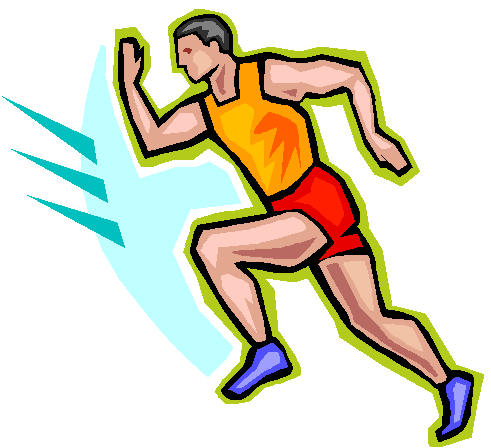 1
Azare
Se refiere al acto de ponerse nervioso frente a una situación. Sentirse en apuros o generar estrés.
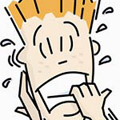 2
Balurdo
Palabra que describe a un objeto grande y ordinario. Algo exagerado.
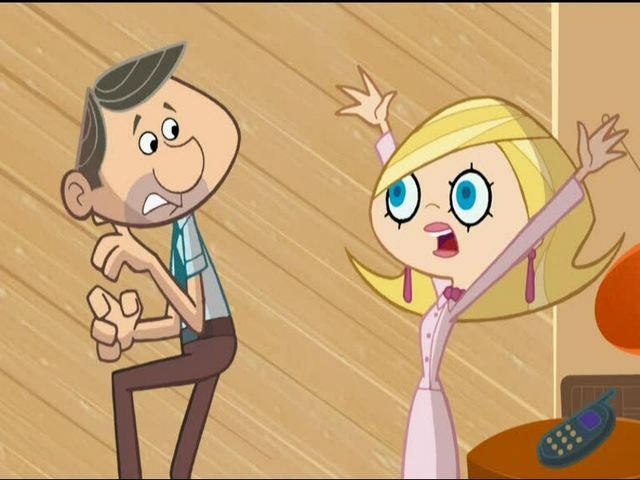 3
Boleta
Se refiere a una persona mal visto por otras, sea por su forma de actuar, vestir, hablar o expresarse.
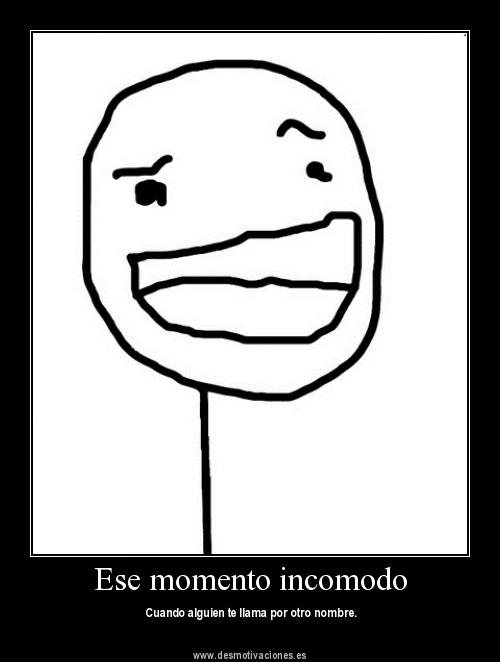 4
Bozo
Expresión vulgar que se refiere al acto de besar.
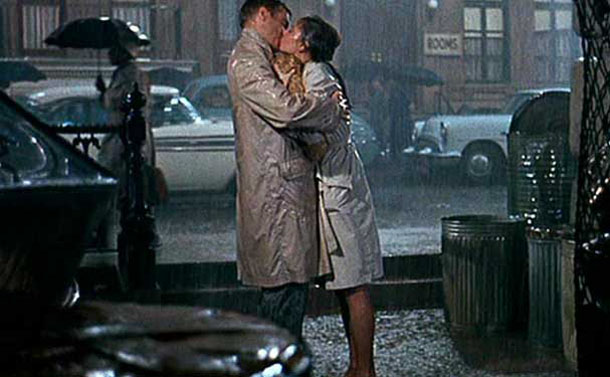 5
Chirrete
Persona que viste de una manera extravagante, usa ropa inusual y se dice que es consumidor de drogas.
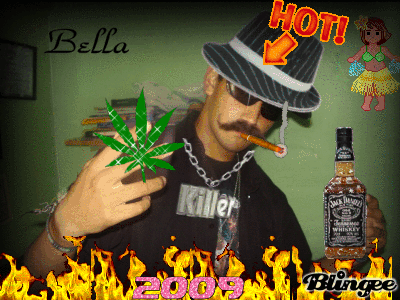 6
Chul
Expresión de negación a una situación o expresión fuera de lugar.
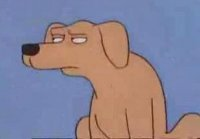 7
Compi
El amigo inseparable. Compi es una palabra acortada de compadre. “Grandes amigos”
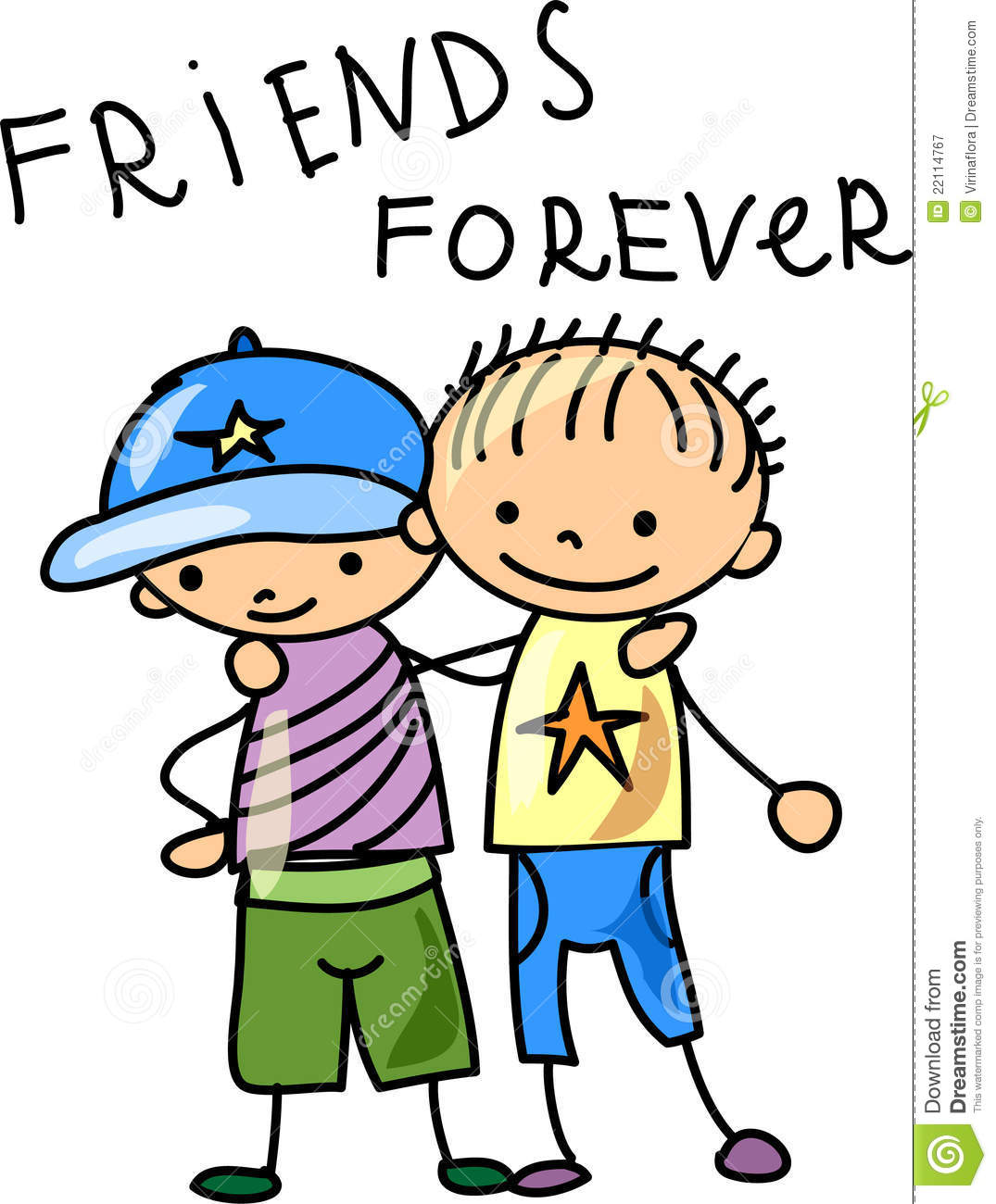 8
Cule sal
Expresión que se refiere a estar en una situación desafortunada, mala suerte y situaciones inapropiadas e inesperadas.
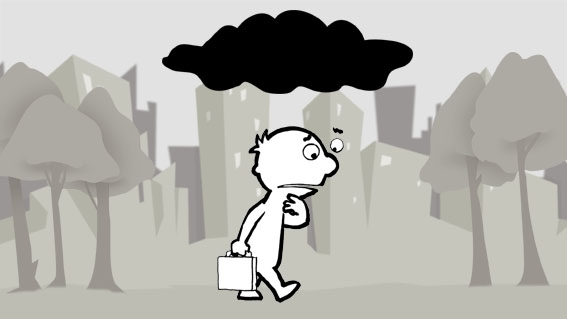 9
Cule viaje
Cuando una persona se imagina situaciones de maneras exageradas. “Cule película”. 

Acto de imaginar cosas que no pasan en realidad.
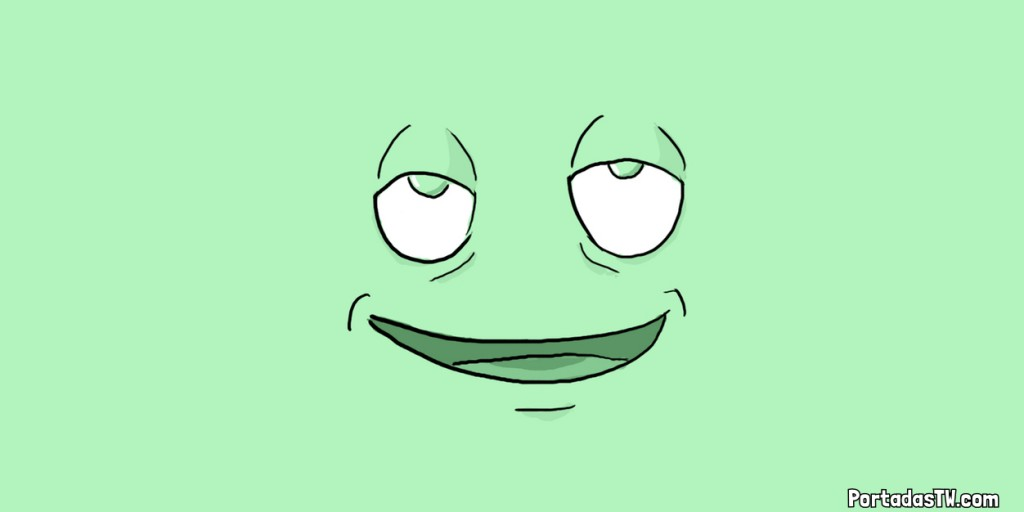 10
Erda
Es utilizada cuando hay asombro.
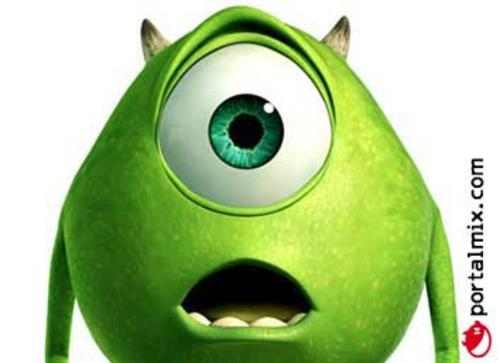 11
Esa es mala
Expresión utilizada cuando otra persona no hace lo que ellos quieren o decepcionan.
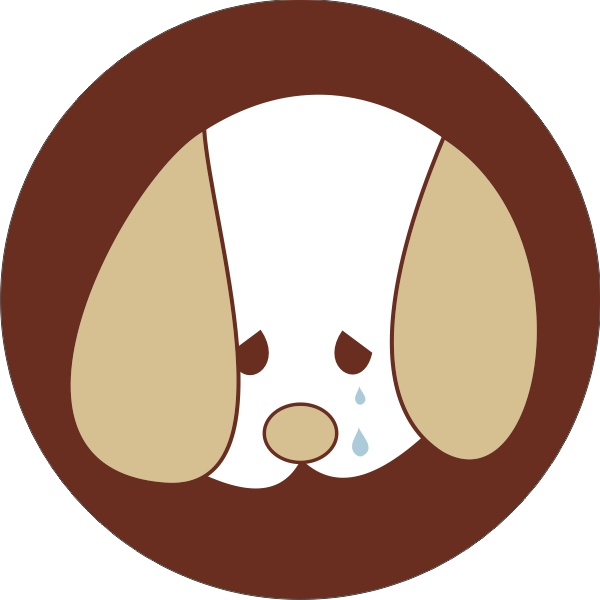 12
Echate un pique
Se utiliza :

Cuando una persona reta a otra hacer una carrera. 

Cuando quiere que se apresure.
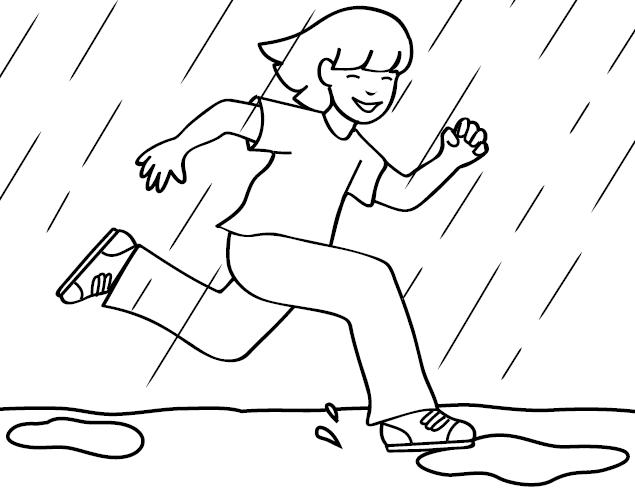 13
Gozona
Adjetivo utilizado para molestar a tus amigas con alguien o algo que han hecho especialmente cuando tiene que ver con un hombre.
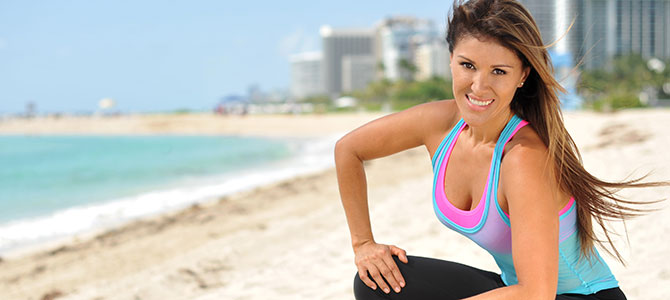 14
Ira
Expresar a otra persona que no le cree lo dicho o hecho.
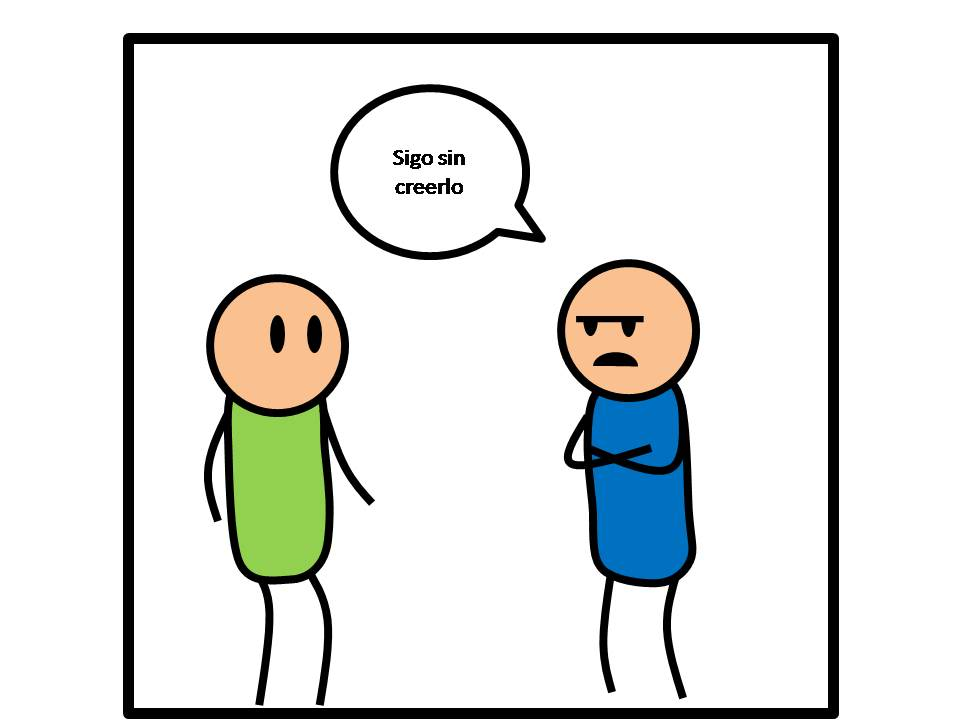 15
Jurgo loco
Negar situaciones incómodas o cosas que no son capaces de hacer.
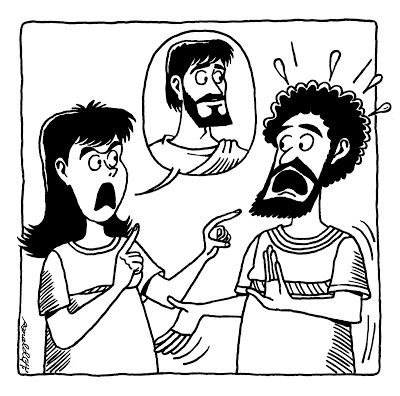 16
Melaje
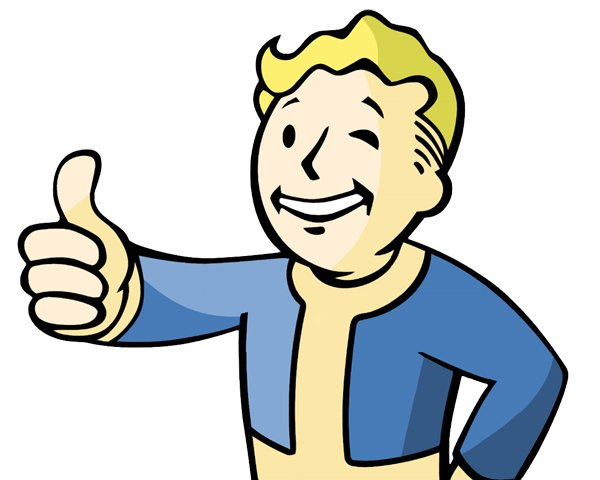 Se utiliza para referirse a algo chevere, bueno o divertido.
17
Nos pillamos
Expresión vaga para reemplazar el nos vemos ahora o ahorita hablamos.
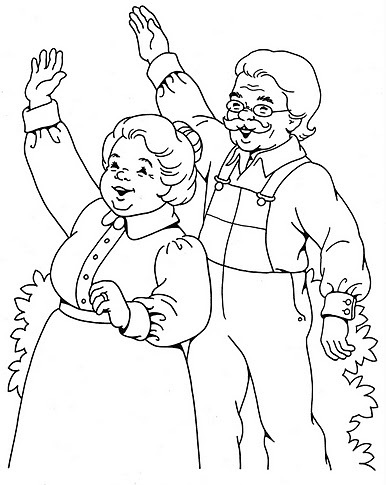 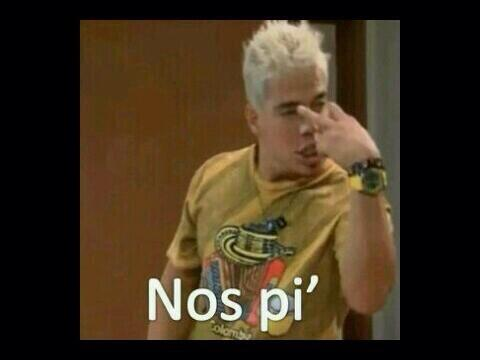 18
Pura paja
Mentira o exageración.
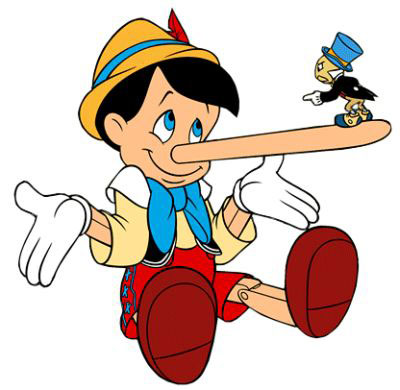 19
Pa’ jurgarte
Expresión amenazante.
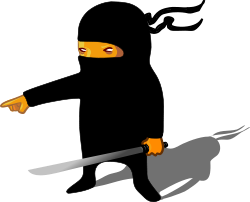 20
Pantallero
Persona que presume lo que tiene.
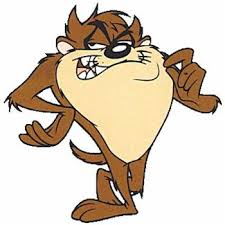 21
Pea
Se refiere a borrachera o un mal estado después de haber tomado.
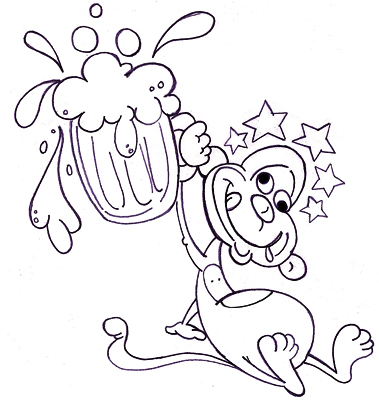 22
Sueltala
Expresión que se dice para pedir a otra persona que nos cuente algo.
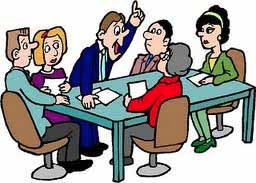 23
Ta ganao/a
Utilizado para referirse a una persona que esta pasando por un buen momento o obtiene beneficios, también cuando una persona consigue enredarse con otra que es considerada buena-o/inalcanzable.
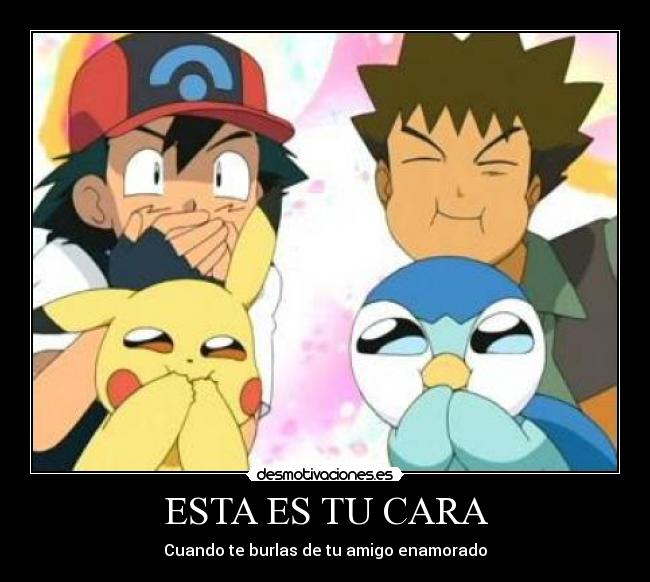 24
Trompá
Golpe, específicamente puño.
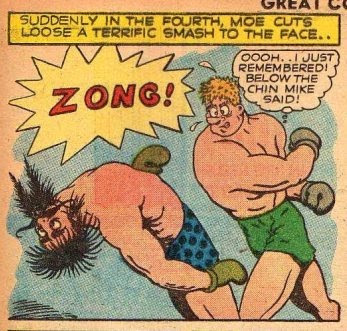 25
Truñuño
Persona tacaña, dura o egoísta.
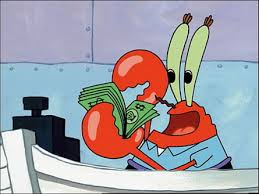 27
Vacile
Situación indecisa o sin algo determinado, “una lleva que trae”, sin tener algo confirmado.

Calificación a una relación no oficial.
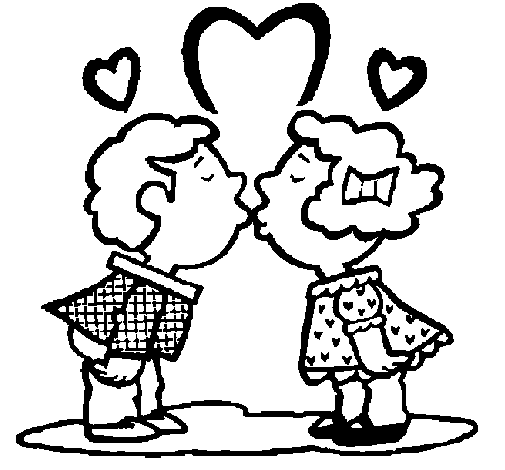 28
Visaje
Algo sospechoso, dejar evidencia o dejar a la vista de todos.
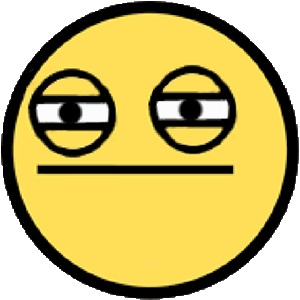 29